Guardianship, wills, and special needs trusts
Jones & Ibrahim, PLLC
Serving people with disabilities and their families since 1992
16025 NE 85th St., Suite 103
Redmond WA 98052
(206) 405-3240
www.seattledisabilitylaw.com
cti@seattledisabilitylaw.com
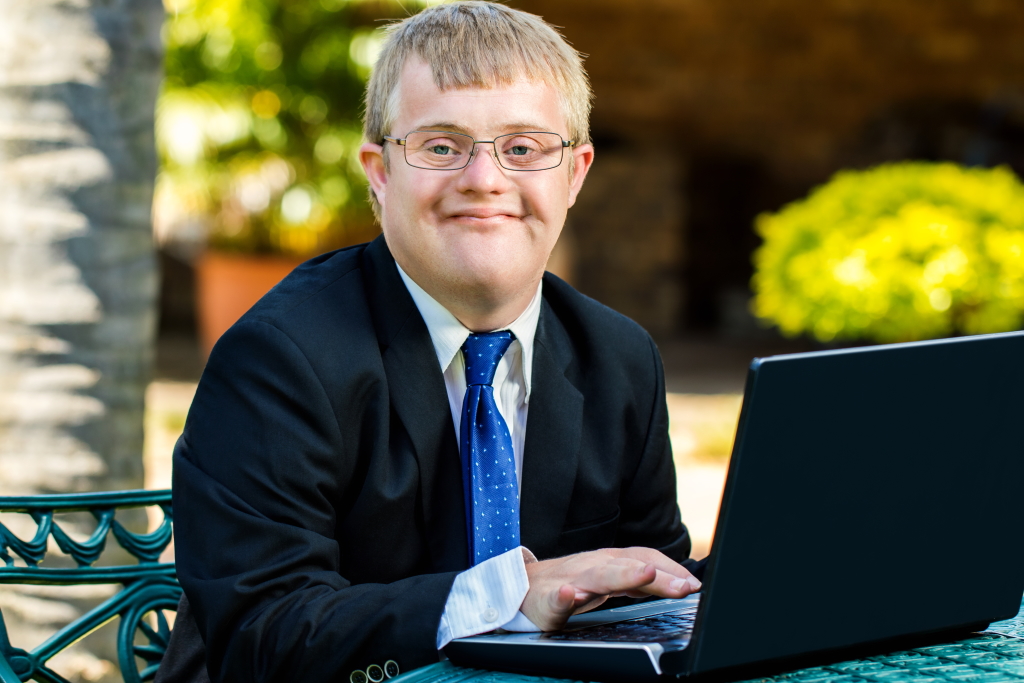 Why might a Guardianship be necessary?
When people turn 18, they can legally make all of their own decisions unless a guardianship is in place.  They can:

Decide about medical and dental procedures
Make housing arrangements and sign leases
Sign contracts, including credit card contracts
Get married
Make social decisions
Make education decisions
Manage funds
Interact with benefits agencies like SSA and DDA

A court can appoint a guardian to make some or all of these decisions.
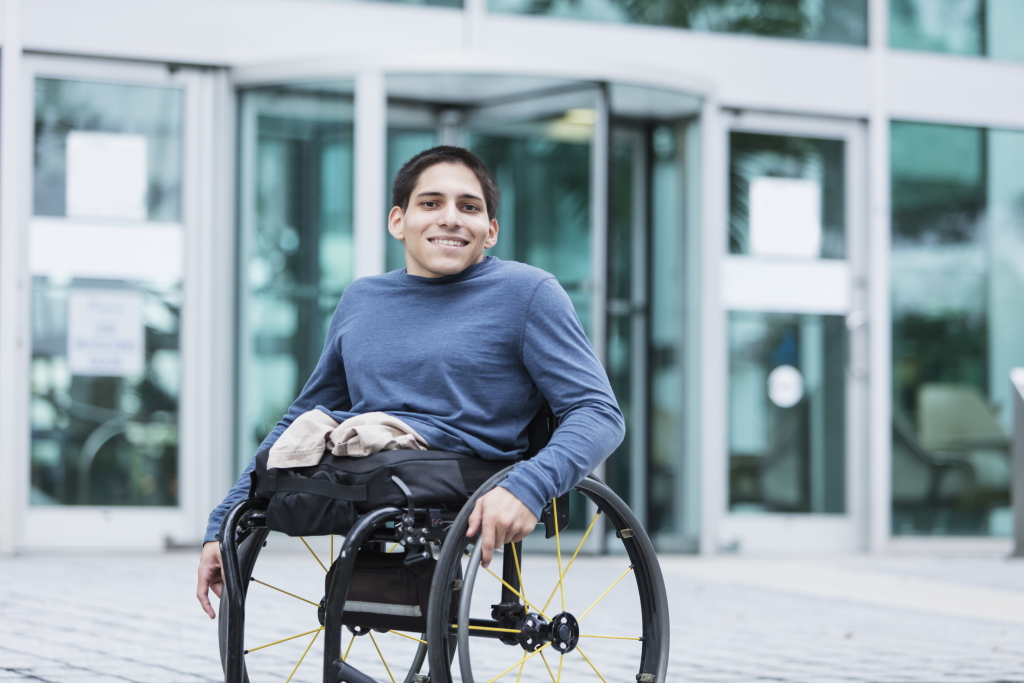 Alternatives to Guardianship
Because a guardianship takes away someone’s rights, we always consider less restrictive alternatives first:  

 A power of attorney
 A limited guardianship
 A special needs trust

We will help you sort through these options to see what is right for your family.
Power of Attorney
Comparing Guardianship and POA
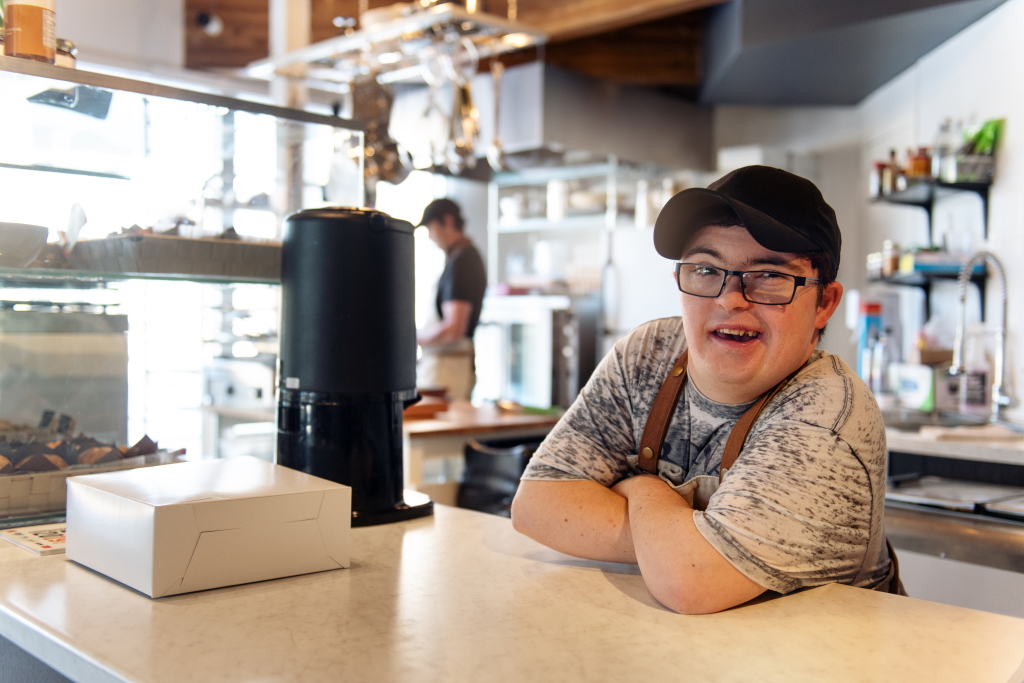 Special Needs Trusts and ABLE accounts
If a person only needs help managing money, a special needs trust or an ABLE account may work instead of a guardianship over the finances.

A trust can’t replace a guardianship for other matters such as health, housing, or education.

More on trusts later in the presentation . . .
Limited guardianships
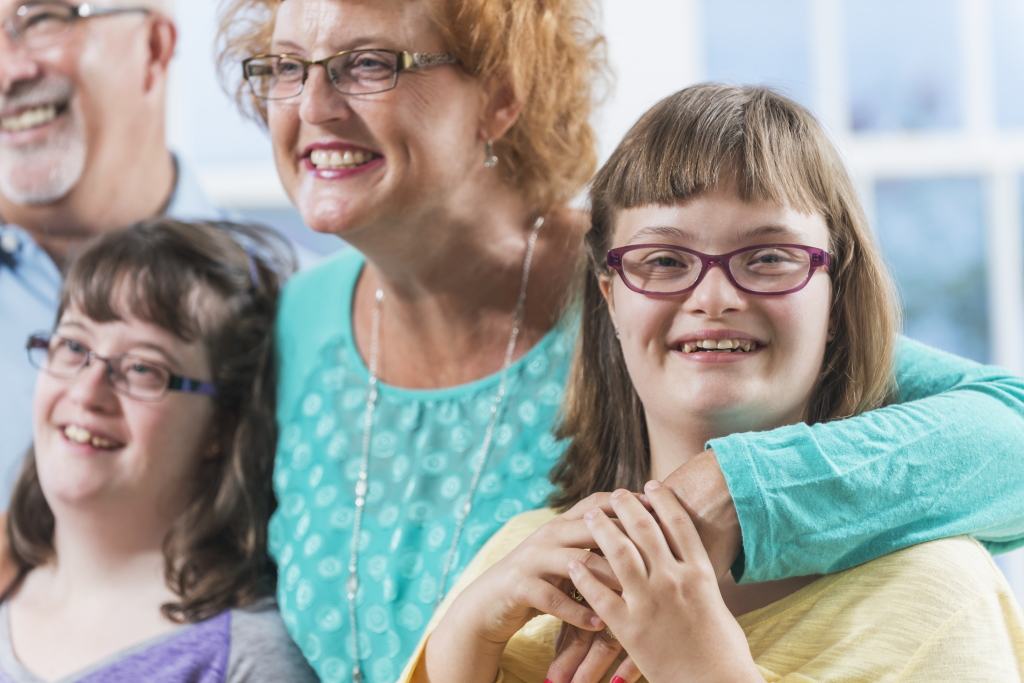 Ongoing responsibilities of the guardian
Ongoing reports to the court  with careful tracking of finances.
Making decisions on behalf of the person with the disability.

*We represent many guardians for their court reports.  Please contact us!
Timeline
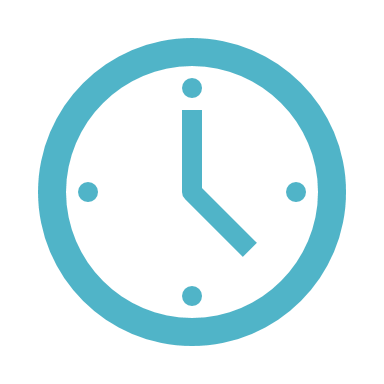 We prefer to start a guardianship 6 months before the person turns 18, but we can start after that.  We have done guardianships for people who are much older. 

The standard timeline, provided that there are no contested issues, is 2-3 months from start to finish.
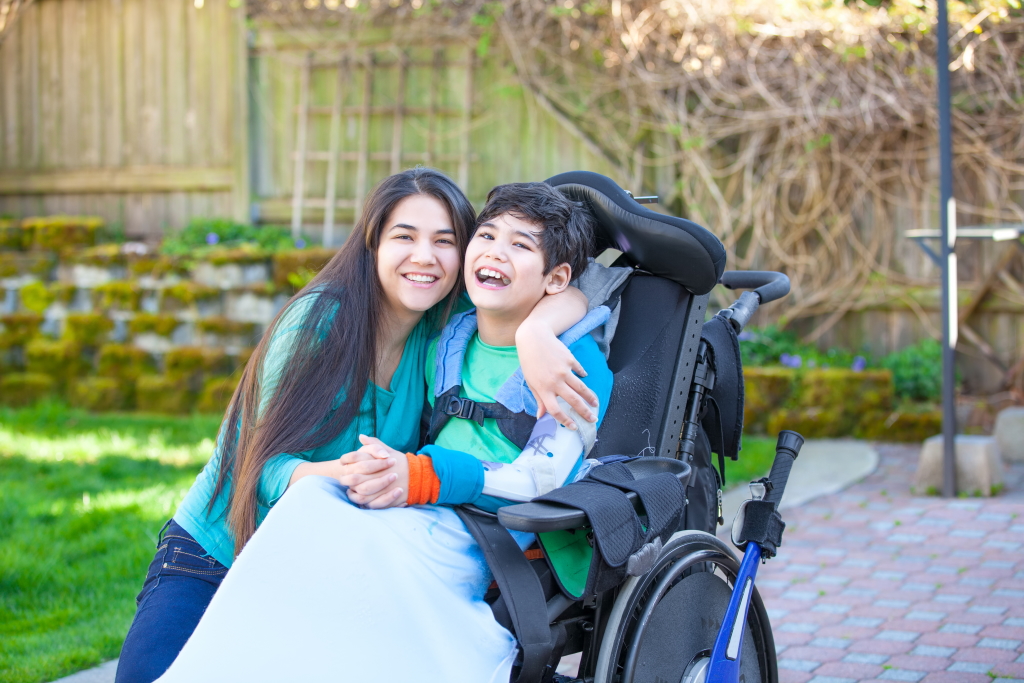 Other FAQs
What is a standby guardian?  A backup guardian that makes decisions if you are not available.

What if I have no one to serve as standby guardian?  You can select a professional.

Should I have a co-guardian?  Often 2 parents, even if divorced, serve as co-guardians.

We can help you sort through these decisions.
Wills, Special Needs Trusts, and ABLE Accounts
Christy Thompson Ibrahim 
Jones & Ibrahim, PLLC
Serving people with disabilities and their families since 1992
16025 NE 85th St., Suite 103
Redmond WA 98052
(206) 405-3240
www.seattledisaiblitylaw.com
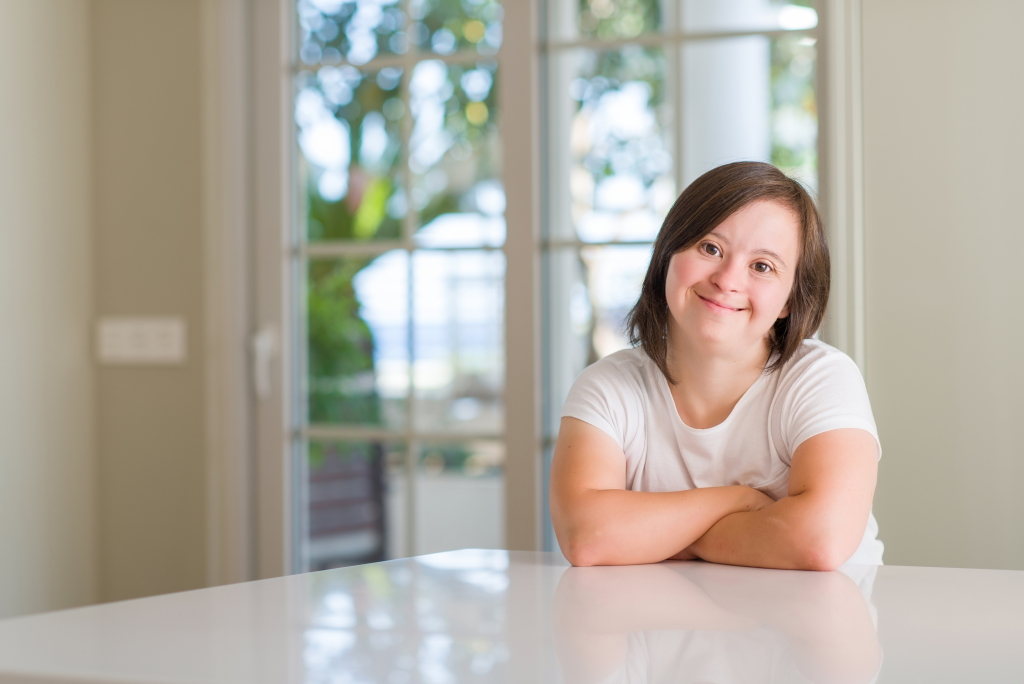 Why have a will?
Allows you to select your executor
Allows you to establish testamentary trusts
Allows you to control what happens to your probate assets after you pass away
Allows you to have a plan to share with your family
What is a trust?  What is a special needs trust?
A trust is like a bubble around assets to protect them.  The trustee is the person who manages the trust.  The beneficiary is the one who gets the benefit of the assets.

A special needs trust allows someone to stay on benefits like SSI, DDA, and Medicaid.  These programs have asset limits, so if someone inherits funds without a trust, they can lose their benefits.  A special needs trust prevents that from happening.
What types of special needs trusts are there?
First party special needs trustsWhen a person on SSI/Medicaid has more than $2000 from:
Third party special needs trusts
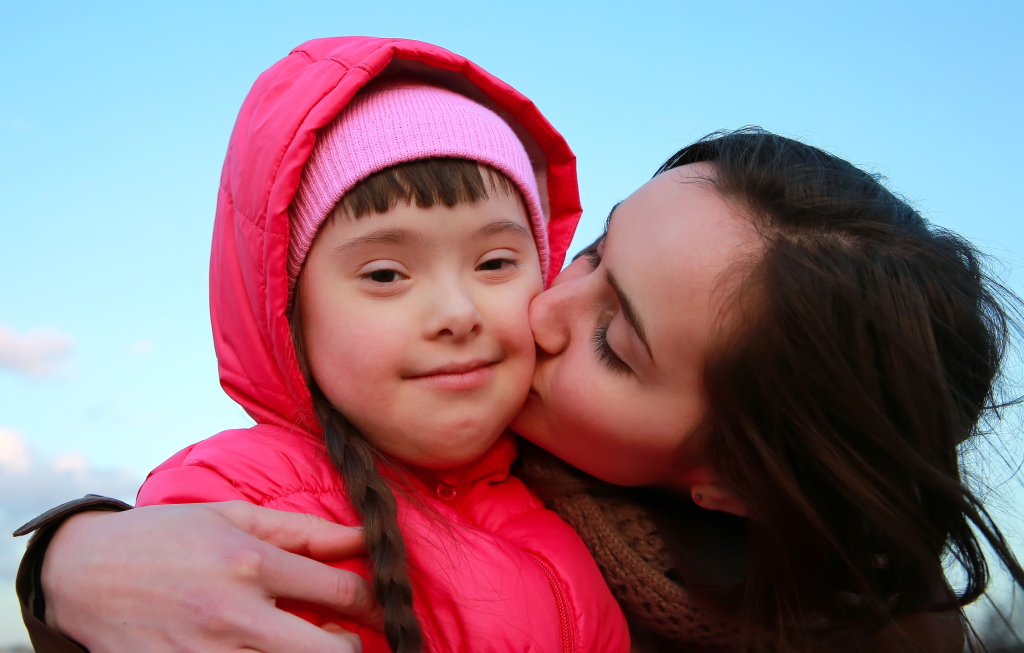 Why it is good to plan in advance
You can set up a third-party special needs trust .  When you pass away, the assets will go into that trust.  The benefits will be protected, and Medicaid will not have to be paid back.

If you have not done planning, when your family member inherits money from you, they may lose SSI, Medicaid, and/or DDA.  While a first-party trust can be created after you pass away, Medicaid may have to be paid back, and court supervision will usually be required.

Planning ahead can prevent those consequences.  First party trusts are great, but not for money that could have been third-party trust funds.
The DD Endowment Fund Trust
Also known as the DD Life Opportunities Trust or DDLOT
Must be a client of DDA (Developmental Disabilities Administration)
Provides options for first party and third party special needs trusts
Arc of Washington is the trust manager

Consider – would this be a good option for your situation?
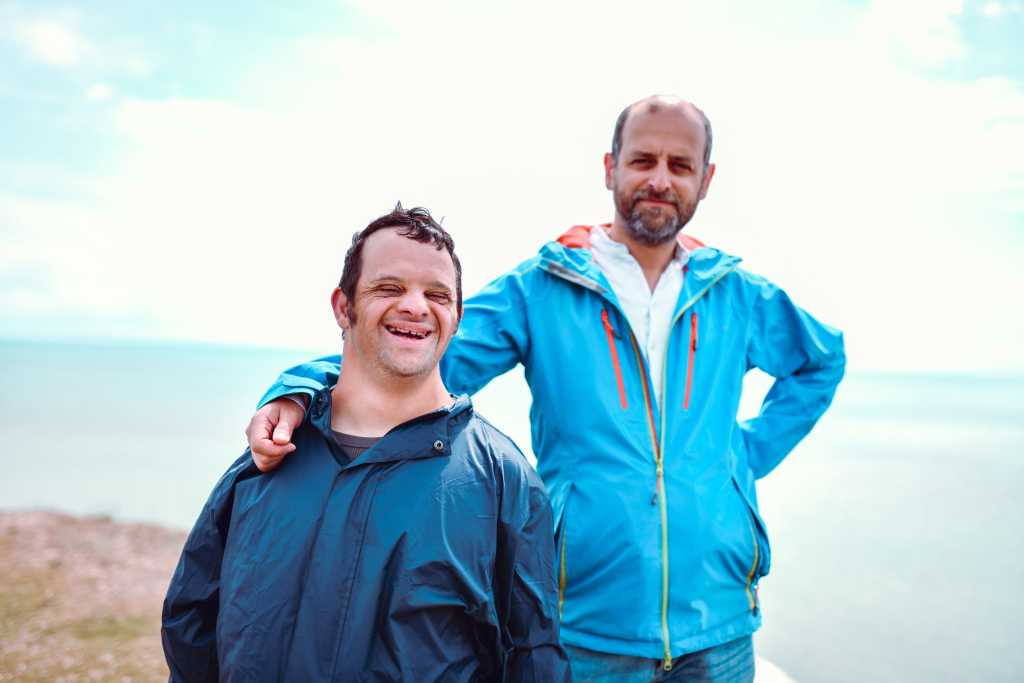 ABLE accounts
Each state has an ABLE program
www.washingtonstateable.com
Allows for up to $15k/year to be put in without impacting benefits, also allows wages up to certain limits
$100,000 cap (over time) to retain SSI
Has a Medicaid payback requirement
Requires a bond if there’s a guardianship
Can allow a debit card
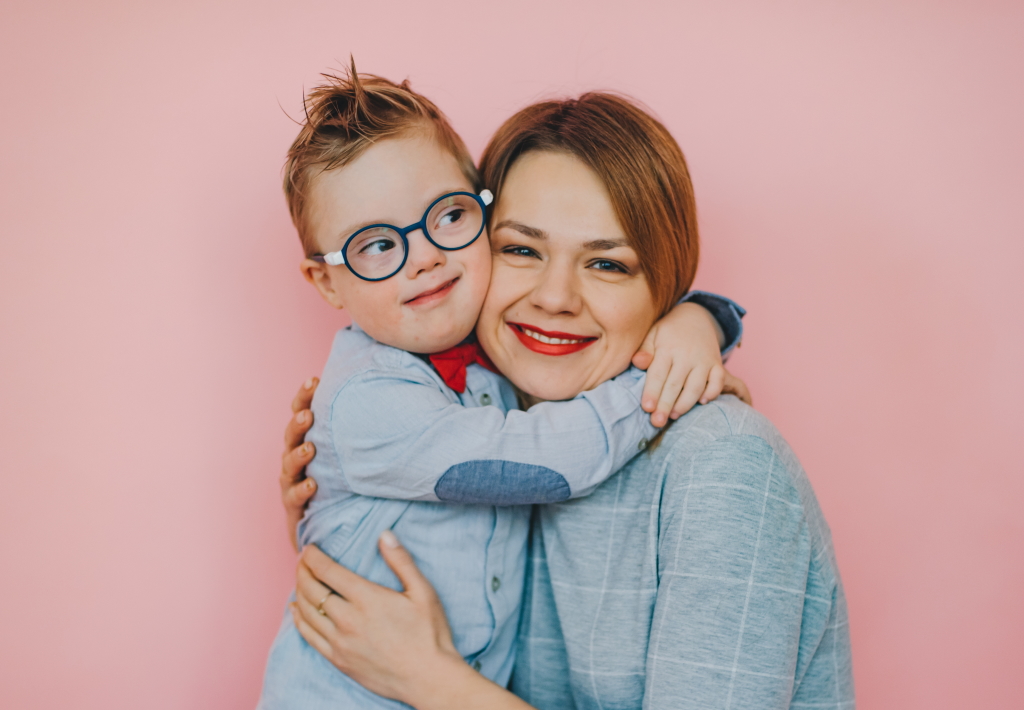 Can I do my trust and estate plan myself?
Having the wrong type of trust, a will that doesn’t meet legal requirements, or having no will can cause problems for the person with the disability’s benefits.  

We can consult with you about what estate planning you need.  This will give you peace of mind and prevent issues down the road for your family.
Putting it all together
Why seek our help?
At Jones & Ibrahim, we have helped hundreds of clients make decisions about their estate plans, trusts, and guardianships.
We charge affordable flat fees, and keep the process straightforward and efficient. 
Our attorneys and support staff have immediate family members with disabilities, so we understand families’ concern about planning for the future.  

Disclaimer:  this power point is for general purposes only, and does not constitute legal advice.  No attorney-client relationship exists until you contact our firm and consult with us about your particular situation.  This power point was written in 2020 and is intended to be an overview of information at that time.  We encourage clients to seek legal advice from a knowledgeable professional before making decisions about any type of trust, since the consequences can be difficult when things are not done exactly in accordance with federal and state rules and regulations.